Трудиться или лениться
И.Б. ШУЛЬГИНА
РУКОВОДИТЕЛЬ ПРОЕКТА «ШКОЛА ПОЗИТИВНЫХ ПРИВЫЧЕК» БФ «ОБРАЗ ЖИЗНИ»
К.ПЕД.Н., ЗАСЛУЖЕННЫЙ УЧИТЕЛЬ РОССИИ
1
Трудолюбие – первый путь к успеху
Трудолюбивый человек — это тот, кто принесет людям пользу, при этом испытывая радость от работы.
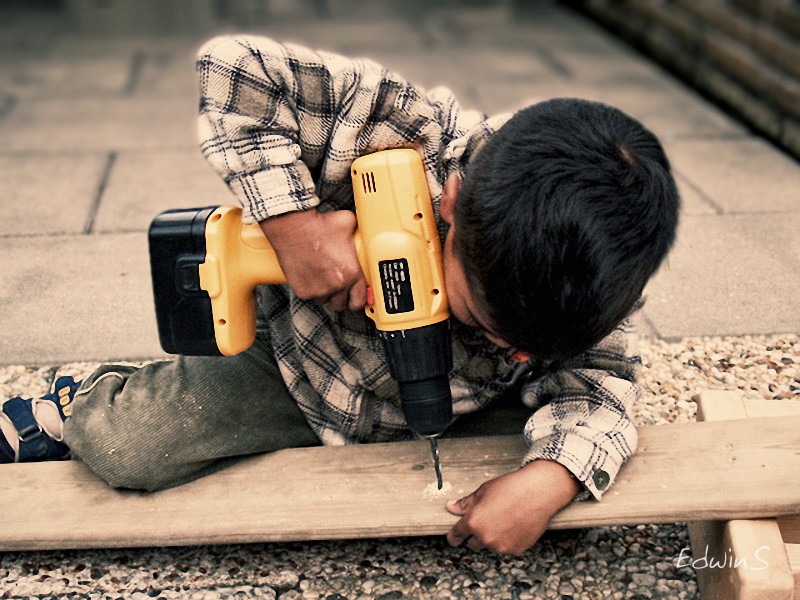 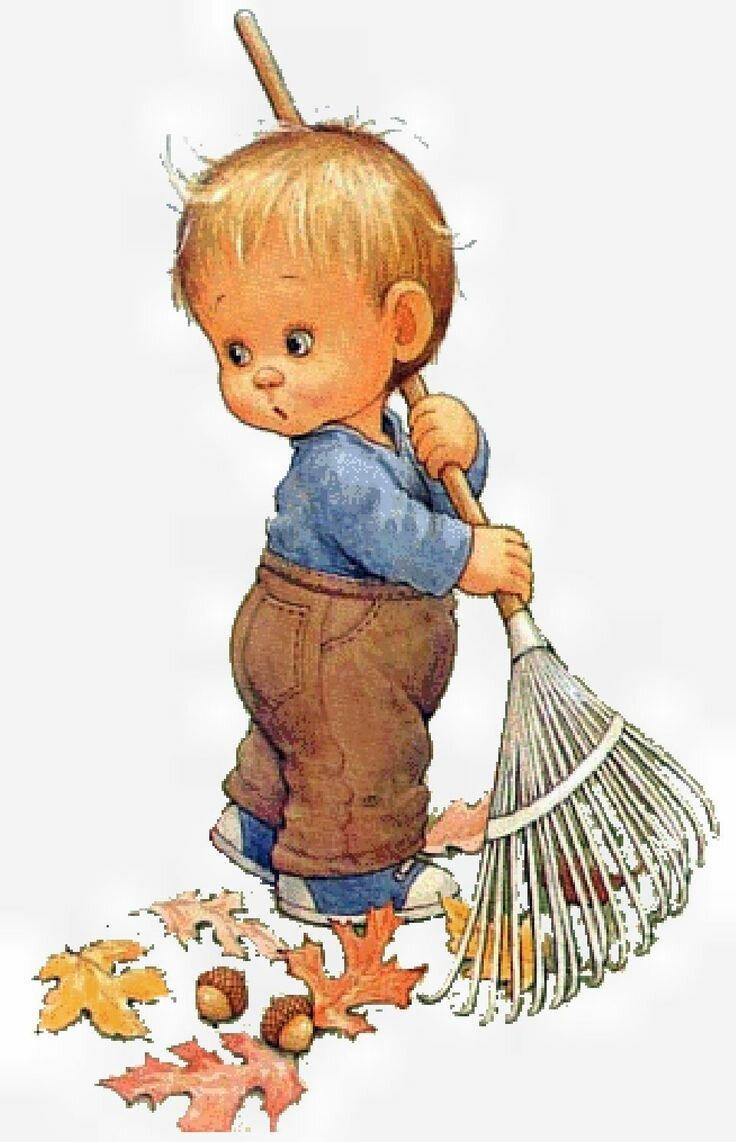 Трудолюбие – это устойчивая черта характера, которая напрямую связана с такими чертами как целеустремленность, добросовестность, ответственность, настойчивость, удовлетворенность собой и своей жизнью.
2
Лень – это отсутствие интереса и веры в успех
Лень – постоянное и нежеланное явление в жизни каждого человека. Она мешает жить активно, двигаться вперед, достигать желаемых целей и претворять мечты в реальность. Лень делает жизнь скучной и однообразной.
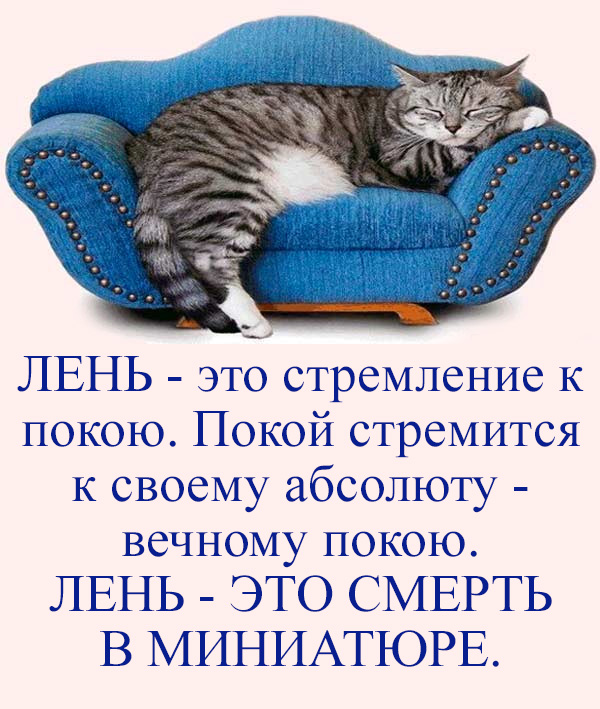 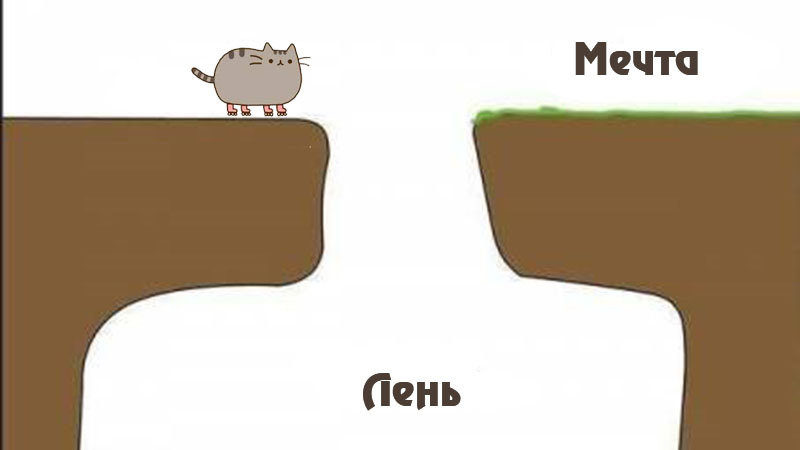 3
Почему люди ленятся?
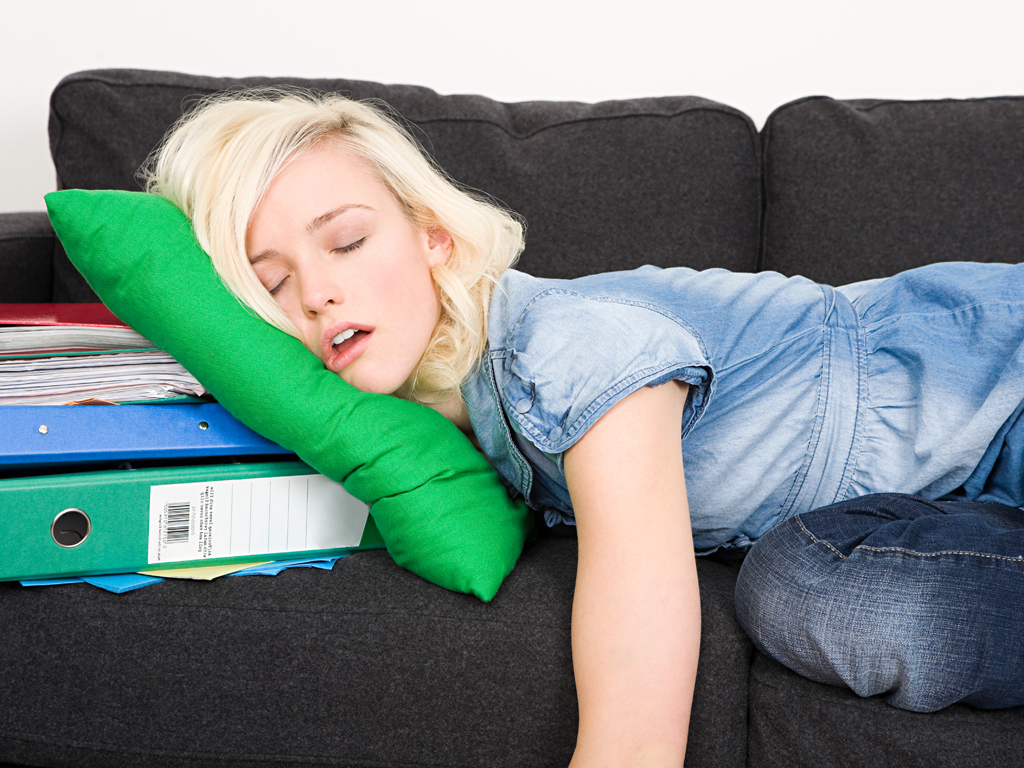 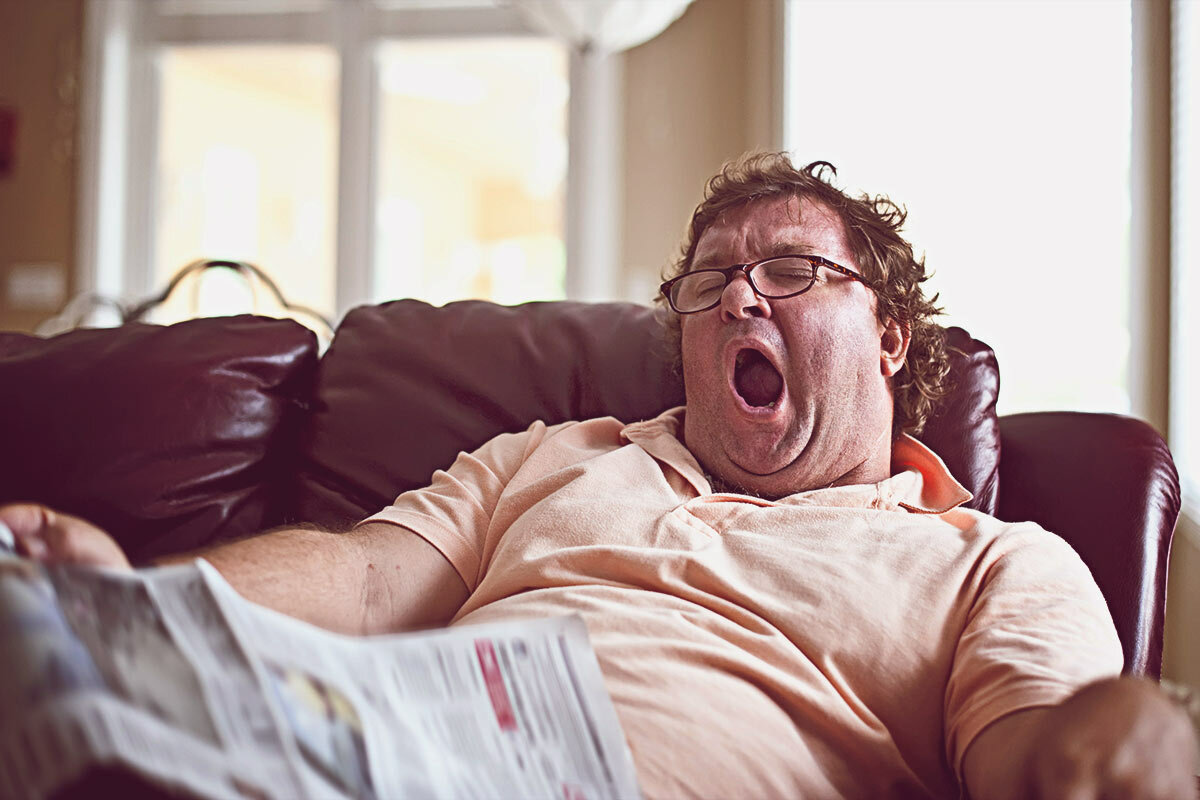 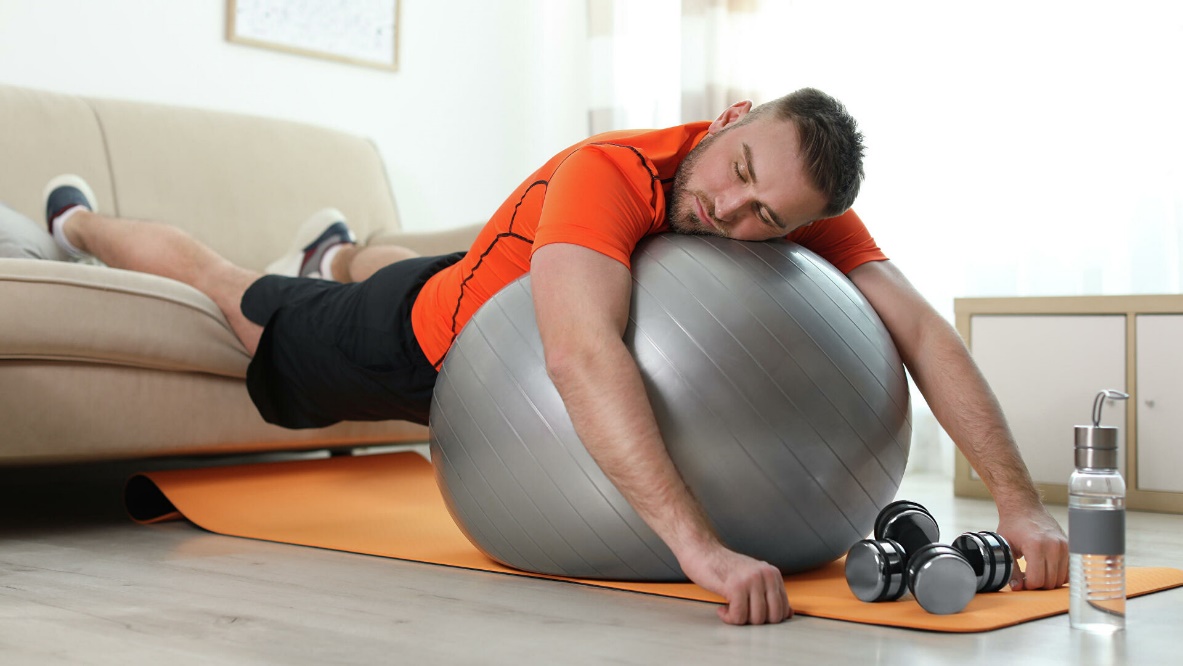 4
Интересная и успешная жизнь
Неправда, что жизнь мрачна, неправда, что в ней только язвы да стоны, горе и слезы!.. В ней есть все, что захочет найти человек, а в нем есть силы создать то, чего нет в ней.
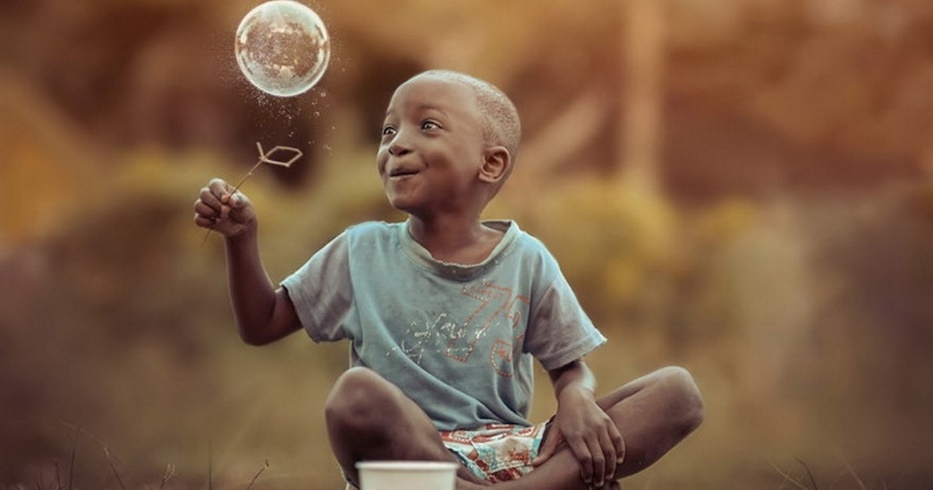 Мера жизни не в длительности, а в том, как вы ее использовали.
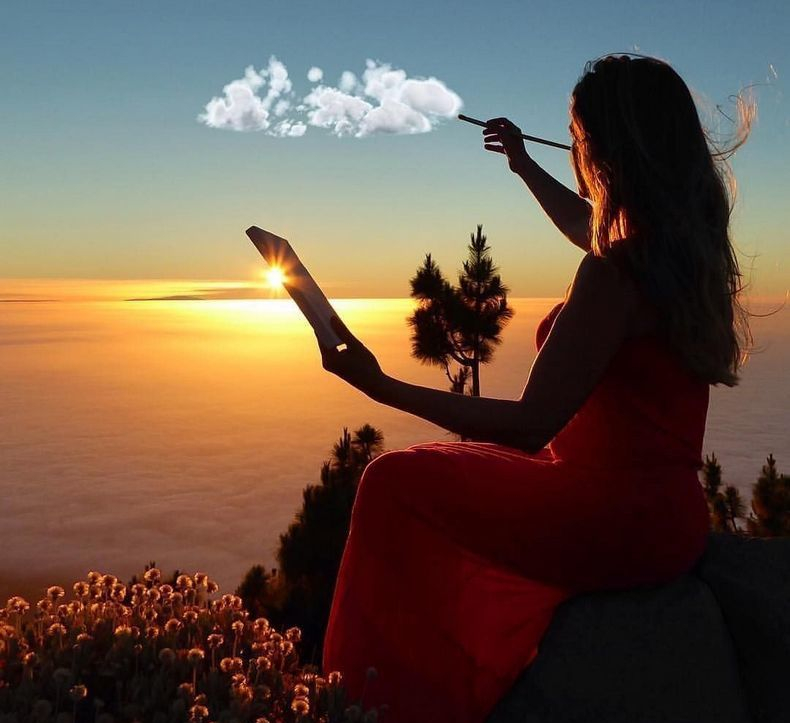 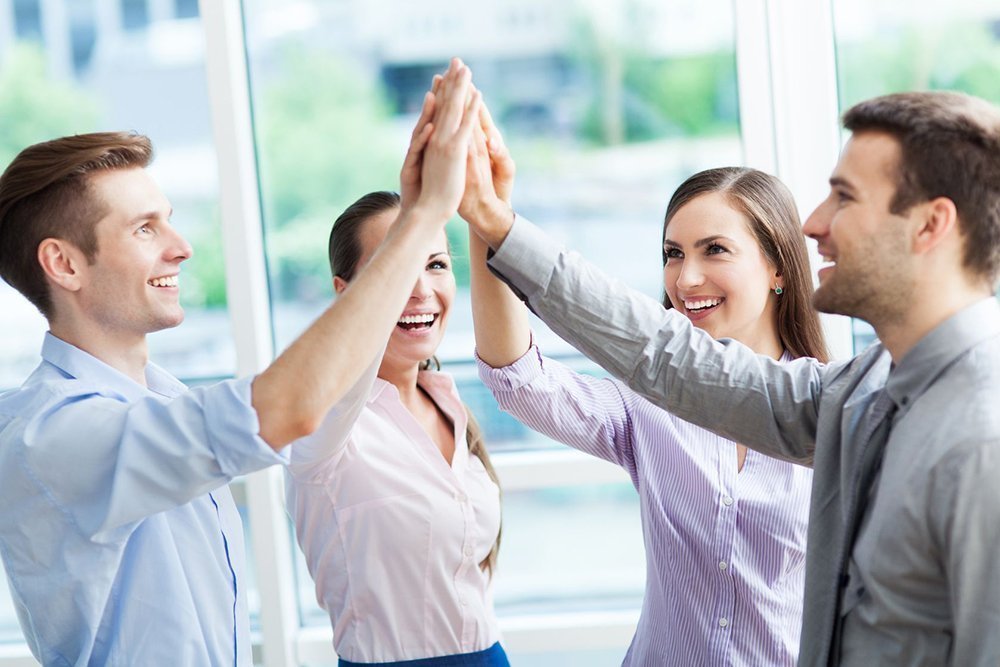 Выдающиеся личности формируются не посредством красивых речей, а собственным трудом и его результатами.
5
Цель
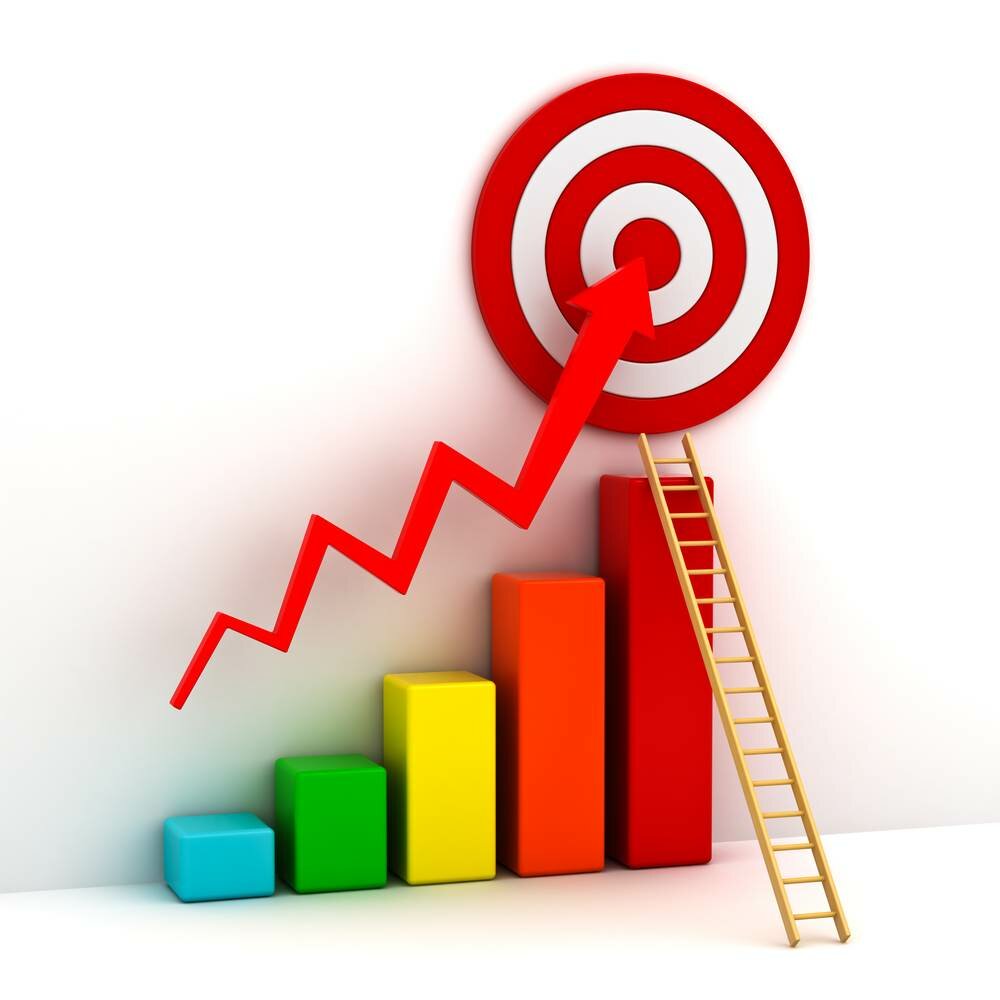 Кем я хочу быть? 
 Каким я хочу быть?
 Что у меня для этого есть сейчас?
 Что мне еще для этого надо сделать?
 Кто и что мне может помешать это сделать?
Кто мне может в этом помочь преодолеть препятствия и достичь цели?
Какие мои качества помогут мне достичь цели?
6
Несколько лайфхаков при поступлении
Если вы решили менять школу или поступать куда-либо, в первую очередь, вам нужна информация об этих учебных заведениях:
1. Ее можно получить на сайте Министерства просвещения РФ – школы и колледжи; и Министерства образования и науки РФ – ВУЗы.
2. Информацию о конкретном учебном заведении можно получить на его сайте.
3. Любому абитуриенту необходимо ознакомиться с Правилами приема текущего года, цифрами приема текущего года, количеством бюджетных мест, а также с проходными баллами прошлых лет. Эта информацию доступна на сайтах учебных заведений в разделах «Приемная комиссия».
4. Лучше всего съездить на офф-лайновые дни открытых дверей, чтобы лучше понять, действительно ли вам хочется учиться в этом месте у этих людей. Кроме того, вы можете задать интересующие вас вопросы. Если такой возможности нет, обязательно посетите День открытых дверей он-лайн.
5. Периодически заходите на сайт учебного заведения для проверки актуальности вашей информации и поиска изменений.
7
Делимся радостью
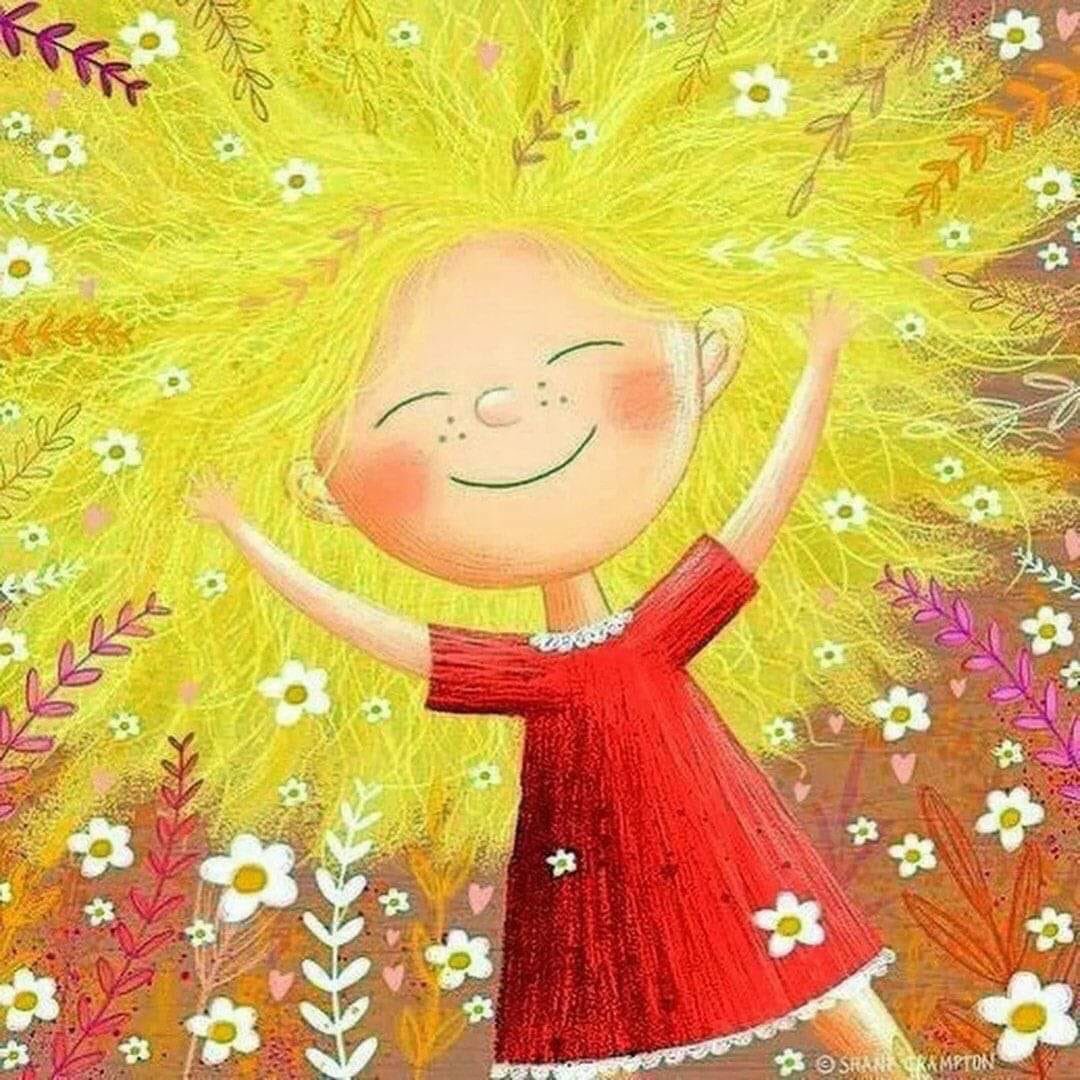 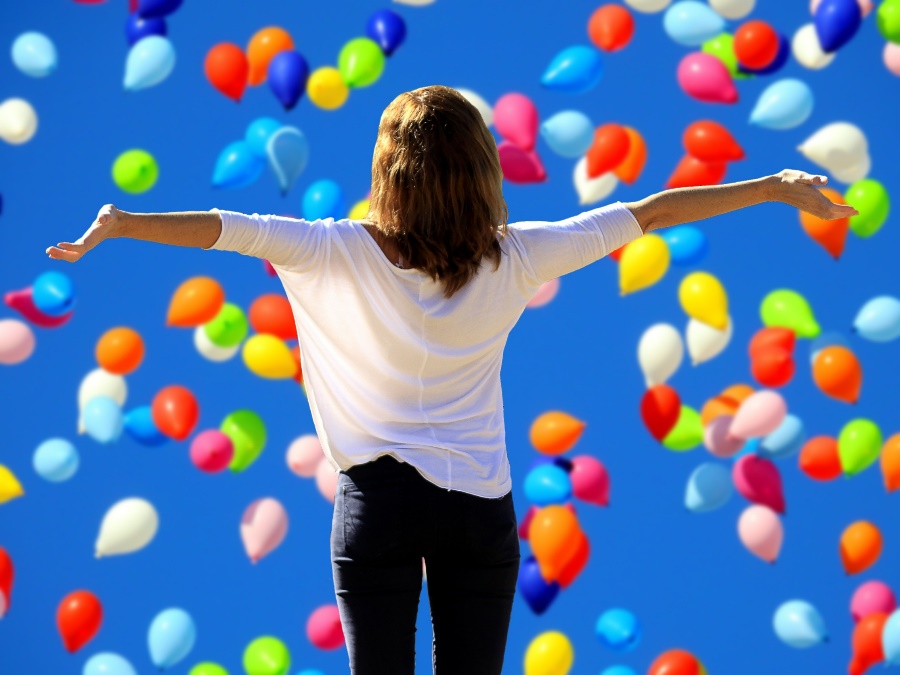 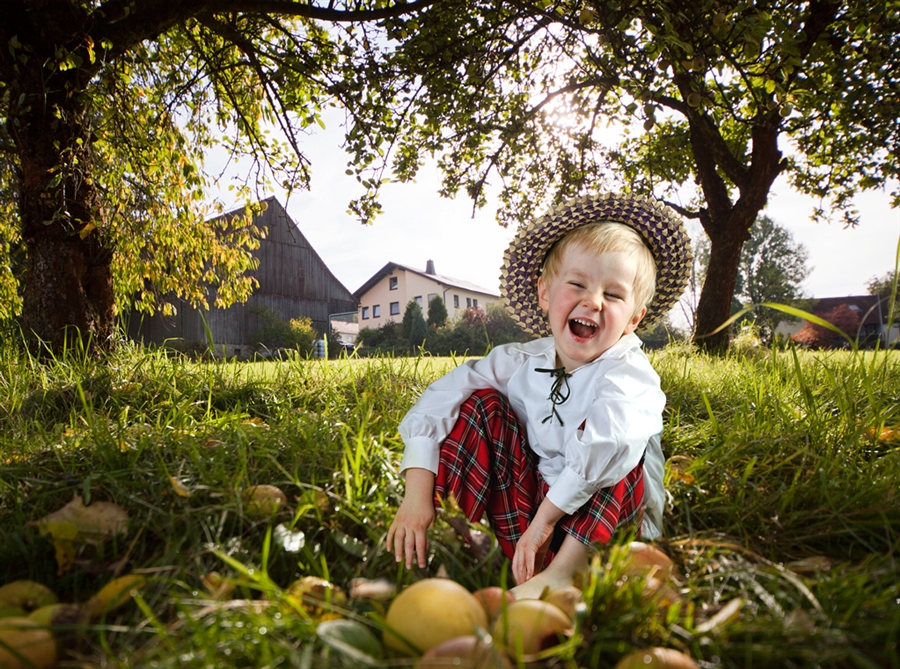 8